Индустриализация и коллективизация в СССР
План занятия
Мы отстали от передовых стран на 50-100 лет. Мы должны пробежать это расстояние в десять лет. Либо мы сделаем это, либо нас сомнут.
Сталин
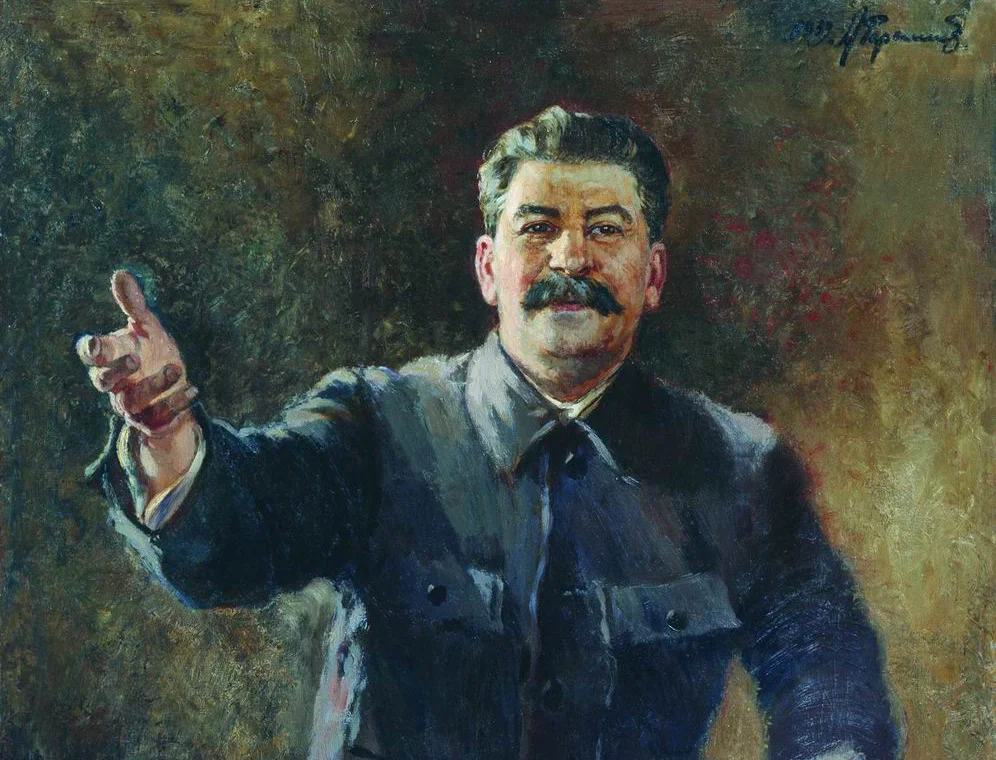 Индустриализация 
— процесс ускоренного социально-экономического перехода от традиционного этапа развития к индустриальному, с преобладанием промышленного производства в экономике.
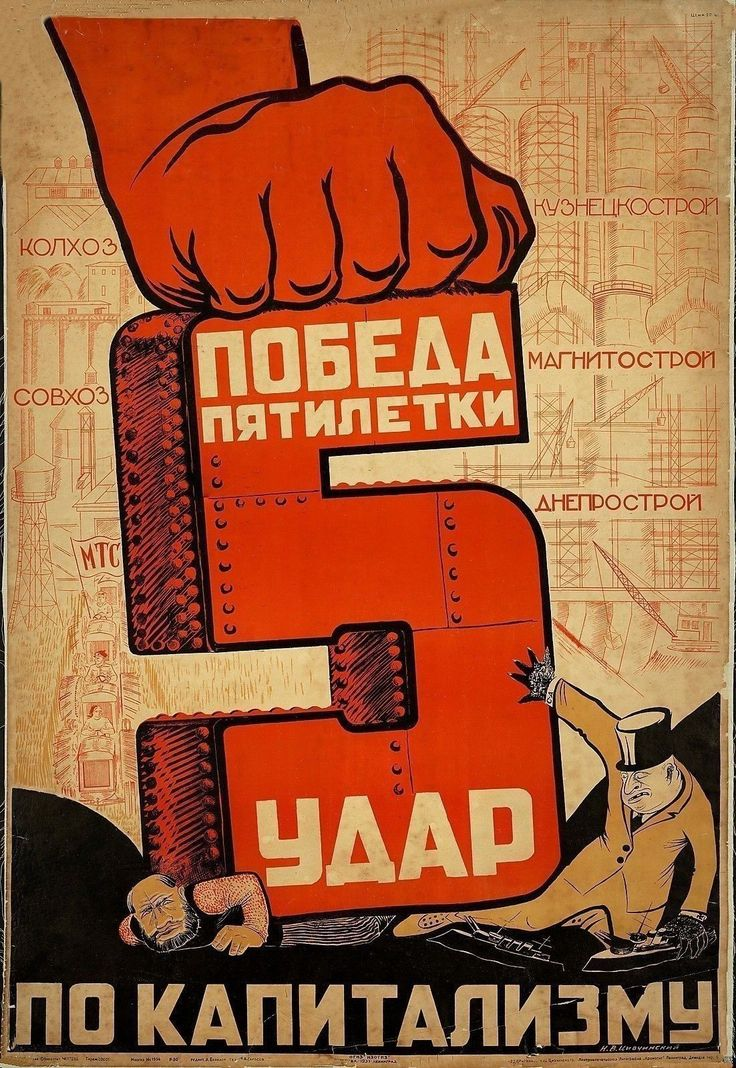 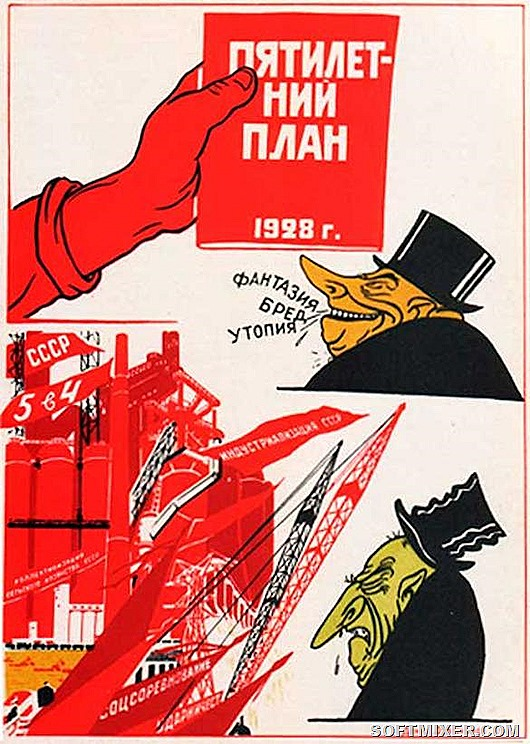 Источники индустриализации:
доходы от монополии на внешней торговле 
доходы легкой промышленности и сельского хозяйства
налогообложение
бешеная инфляция
спец средства 
программа гос. Займов
активно использовался энтузиазм рабочих
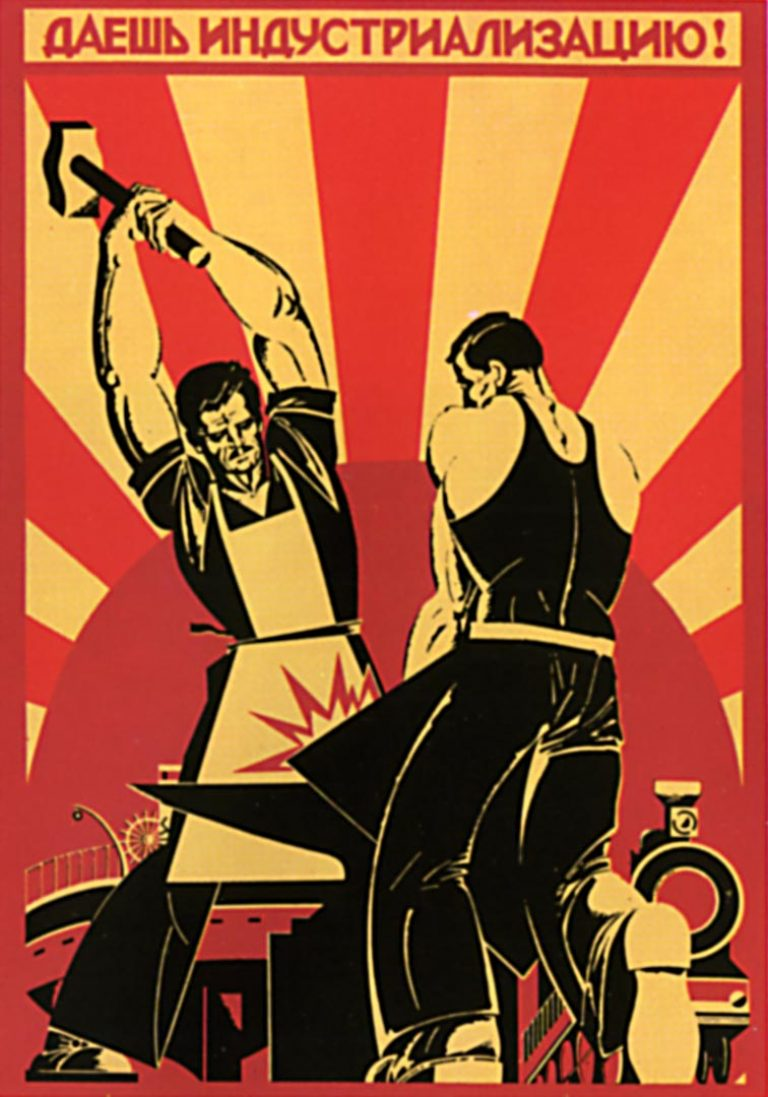 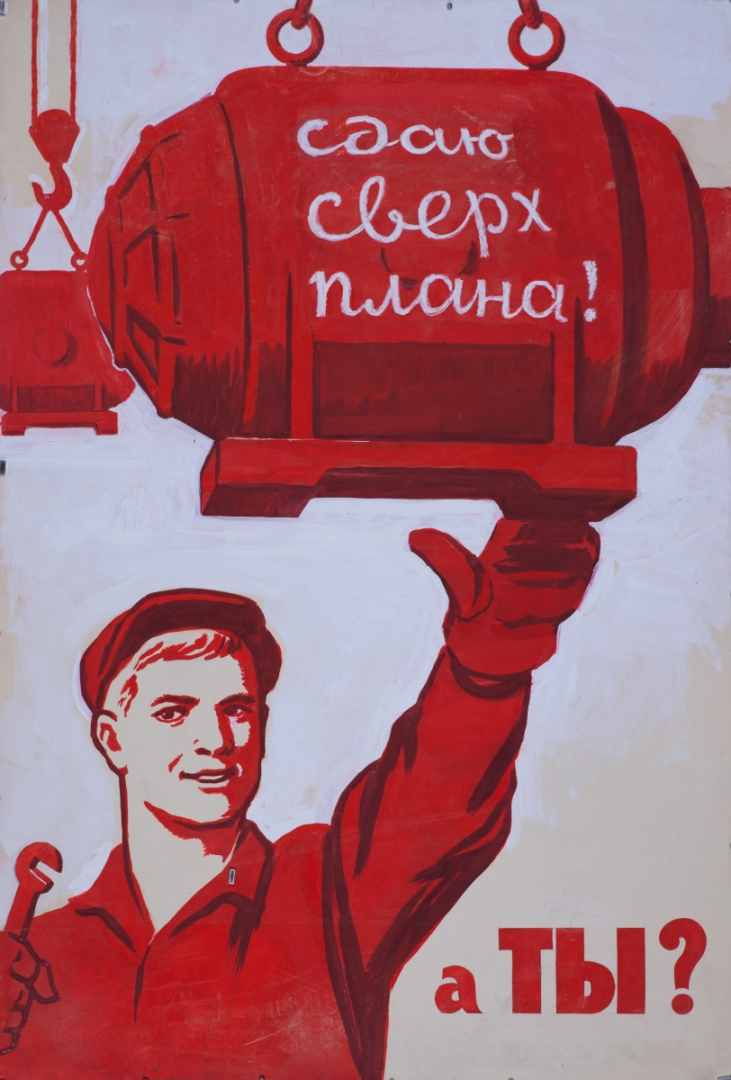 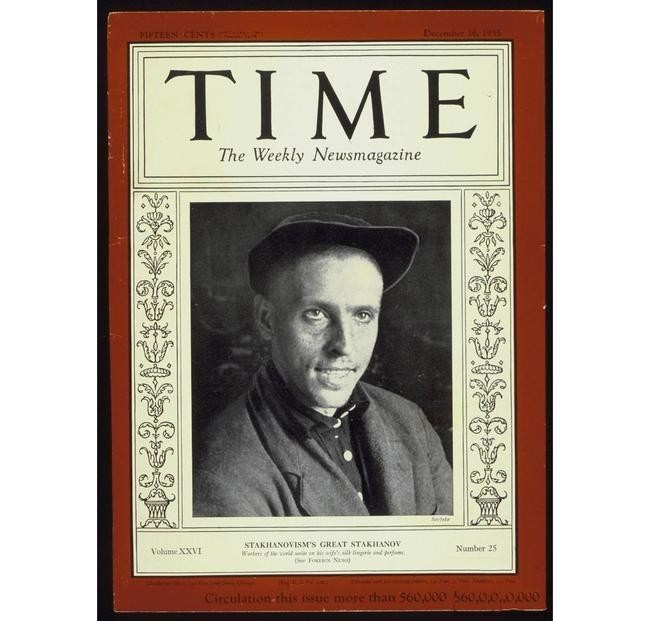 1 пятилетка 1928-1932гг.
Беломоро-Балтийский канал и Туркестано-Сибирская железная дорога (Турксиб).
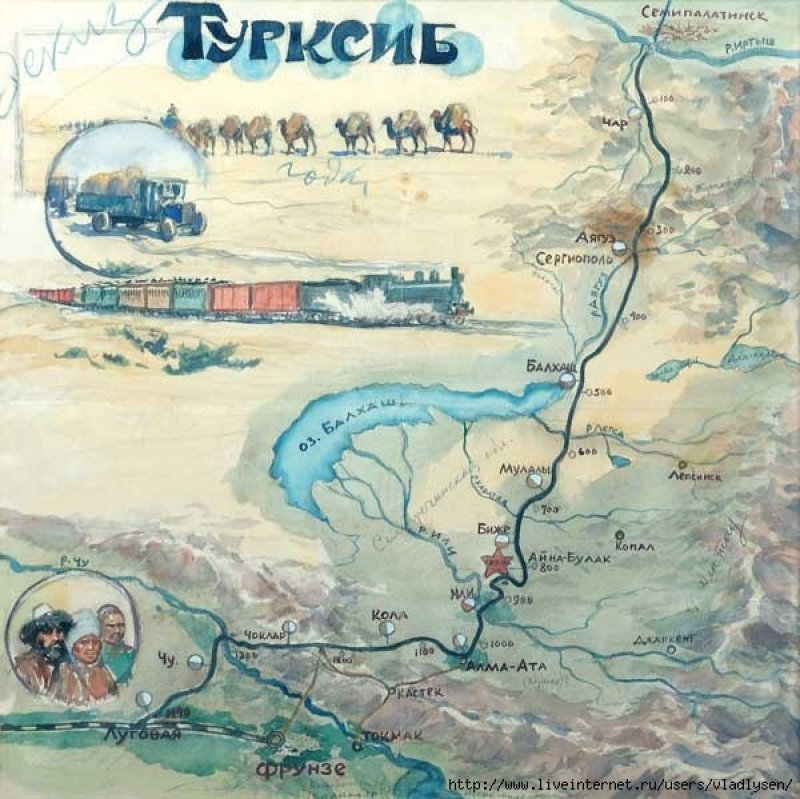 Итоги первой пятилетки
Возрождение и появление целых сегментов промышленности:автомобильная,авиационная,станкостроение,тракторная, металлургическая, химическая промышленность и т.д.
В три раза увеличилась выплавка чугуна
В короткий срок построено огромное             количество трудоемких предприятий
Коллективизация
- это процесс объединения единоличных крестьянских хозяйств в коллективные (колхозы) проводившаяся в СССР в период с 1928 по 1937 год (в западной части страны — до 1950 года)
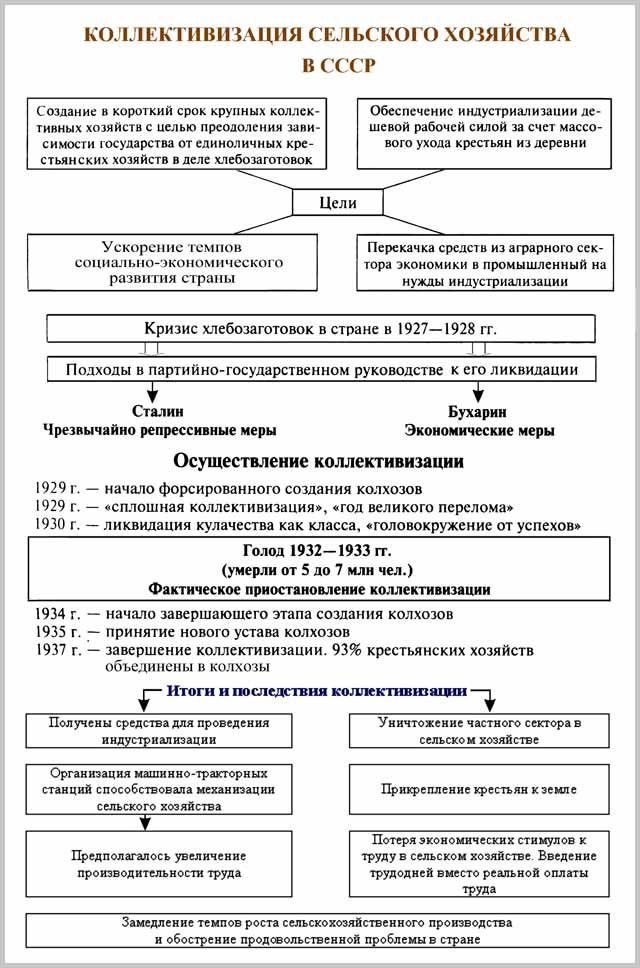 Формы кооперации
Товарищество по совместной обработке земли (ТОЗ)
Артель
Коммуна
В 1926г. Не смотря на хорошие урожаи, крестьяне зерно не продали.
   В 1927г. тоже…

   В 1929г. В деревни направленны 25-тысячники
Ноябрь 1929г. «Год великого перелома»
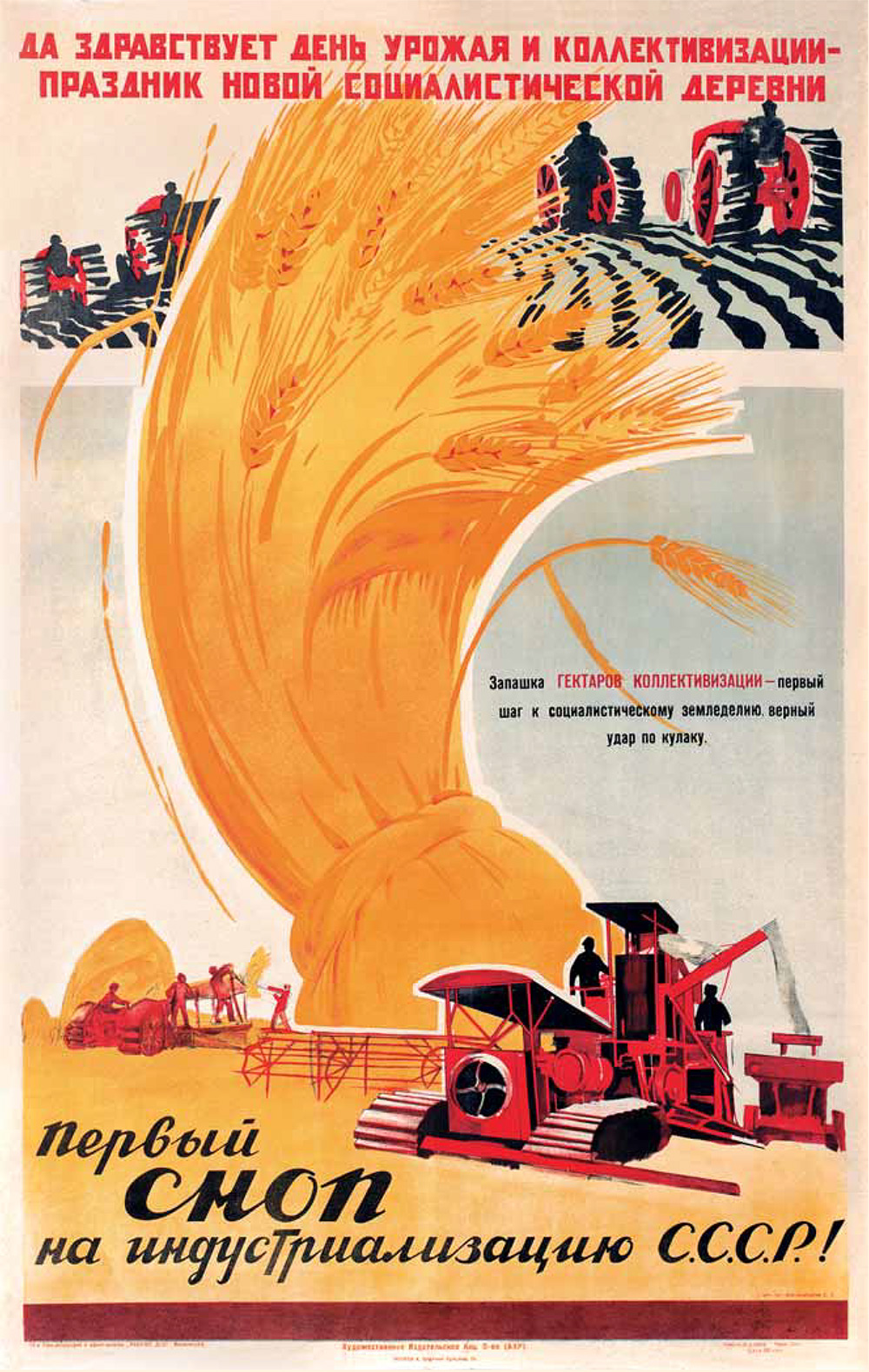 7 августа 1932г.Закон о «пяти колосках»
Потребление мяса в крестьянской семье на одного человека
1913г.-16 кг.
1927г.-30кг.
1932г.-12кг.
1937г.-15кг.
1939г.-16кг.
Паспортная система
1932г. Введение паспортной системы



Конец 60-70гг.Ххвека- выдача паспортов на руки
ГУЛАГ
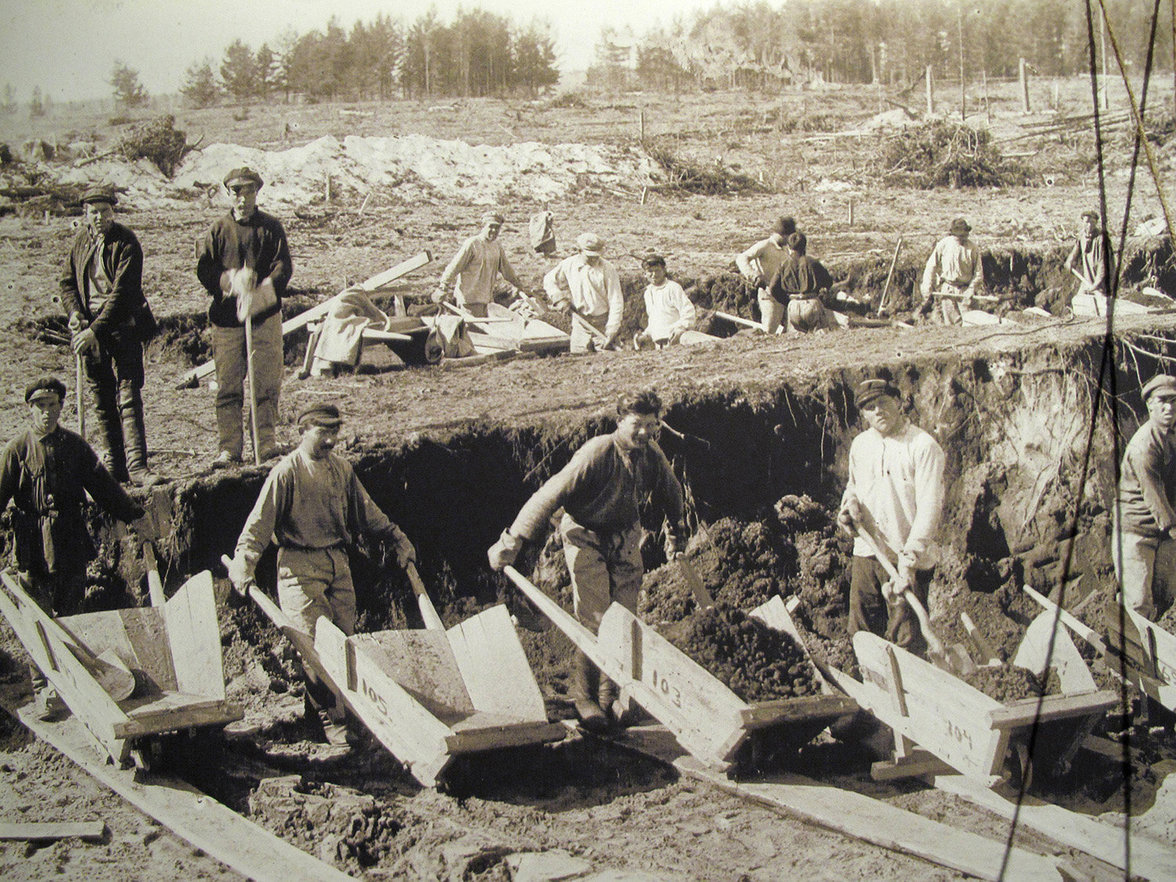 Узники ГУЛАГа
1933г.-550 тыс.
1935г.-750 тыс.
1936г.-820 тыс.
1937г.-1000000
1938г.-1400000
1941г.-1600000- и это максимум!
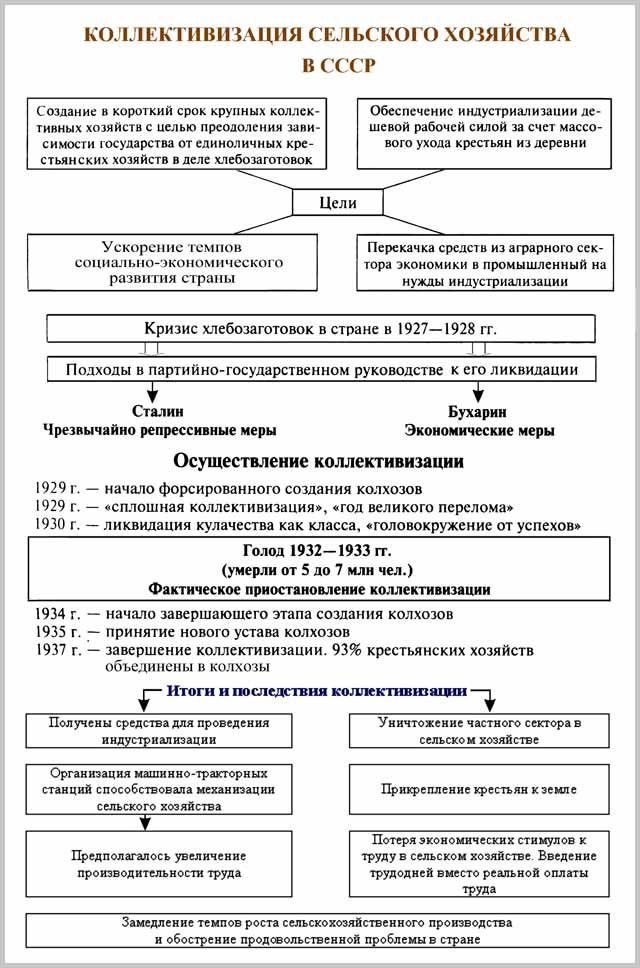